ГБУЗ СОКБ им. В.Д. Середавина Перинатальный центр 


Особенности психологического состояния среднего и младшего медицинского персонала при работе с ВИЧ-инфицированными больными.
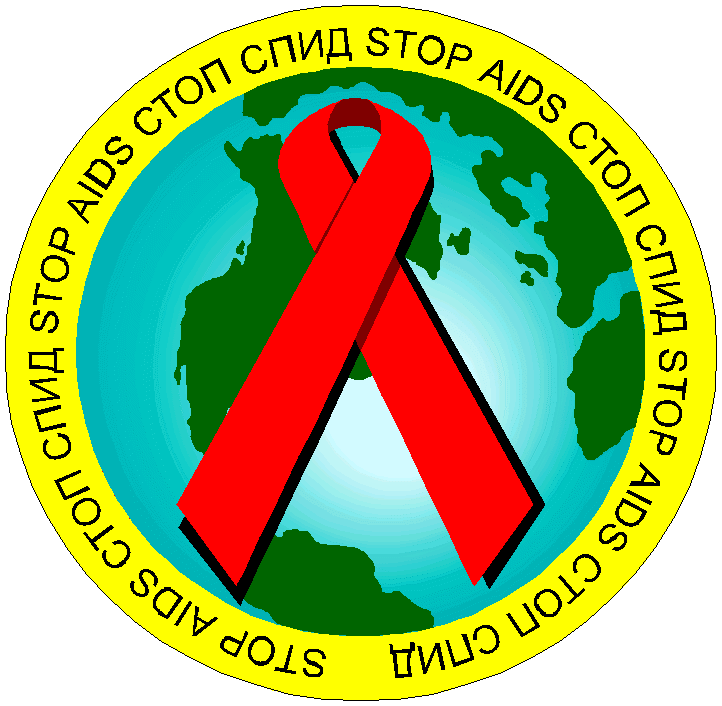 Выполнила:
Медицинская сестра-анестезист  отделения анестезиологии-реанимации
Умарова Гюзяль Ильдаровна


г. Самара, 2017
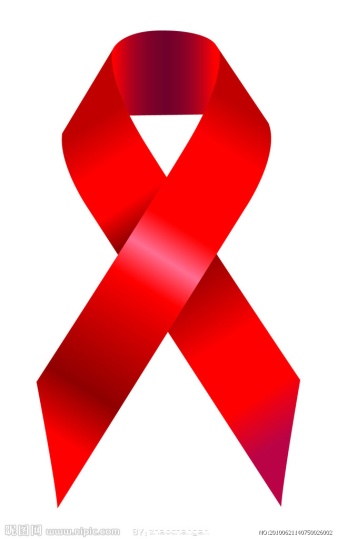 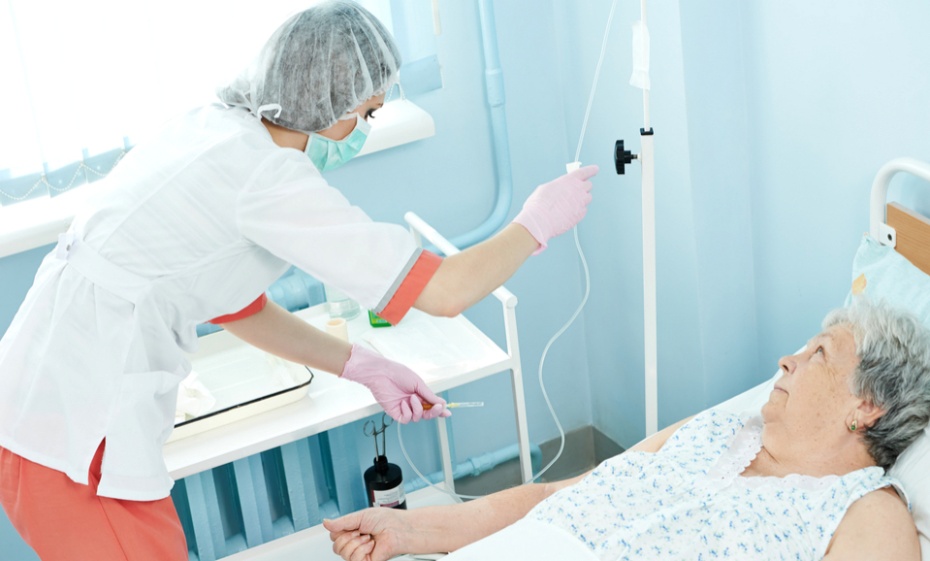 СПИД или синдром приобретенного иммунодефицита является тяжелым инфекционным заболеванием, которое вызывает вирус иммунодефицита человека – ВИЧ, поражающий клетки иммунной системы. Человек, инфицированный ВИЧ, становится уязвимым для любой инфекции, обычные микроорганизмы для него смертельны, в результате чего организм склонен к поражению редкими заболеваниями.
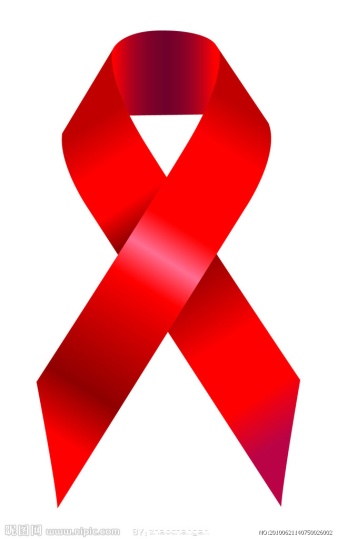 Актуальность темы
Обусловлена социально-психологической спецификой профессиональной деятельности медицинского персонала, работающего с ВИЧ-инфицированными пациентами.
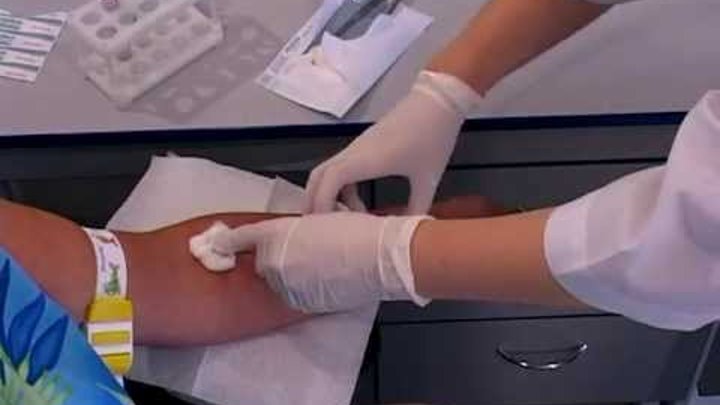 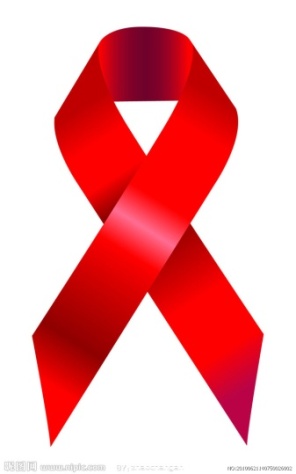 Источник  ВИЧ-инфекции
Источником ВИЧ-инфекции являются люди, инфицированные ВИЧ на любой стадии заболевания, в том числе в инкубационном периоде.
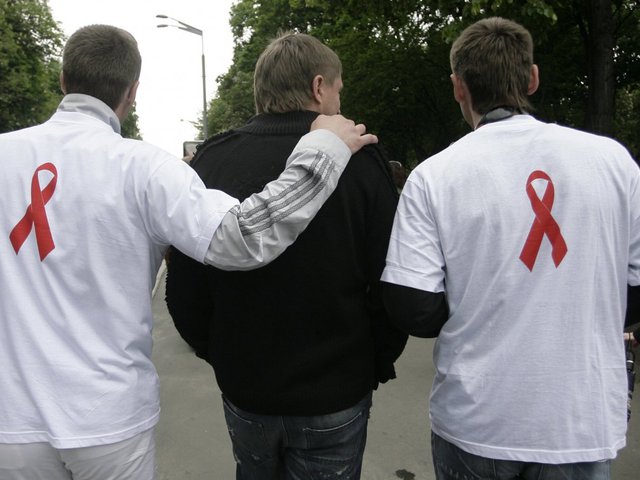 Психологические особенности медицинского персонала, работающего с ВИЧ-инфицированными пациентами
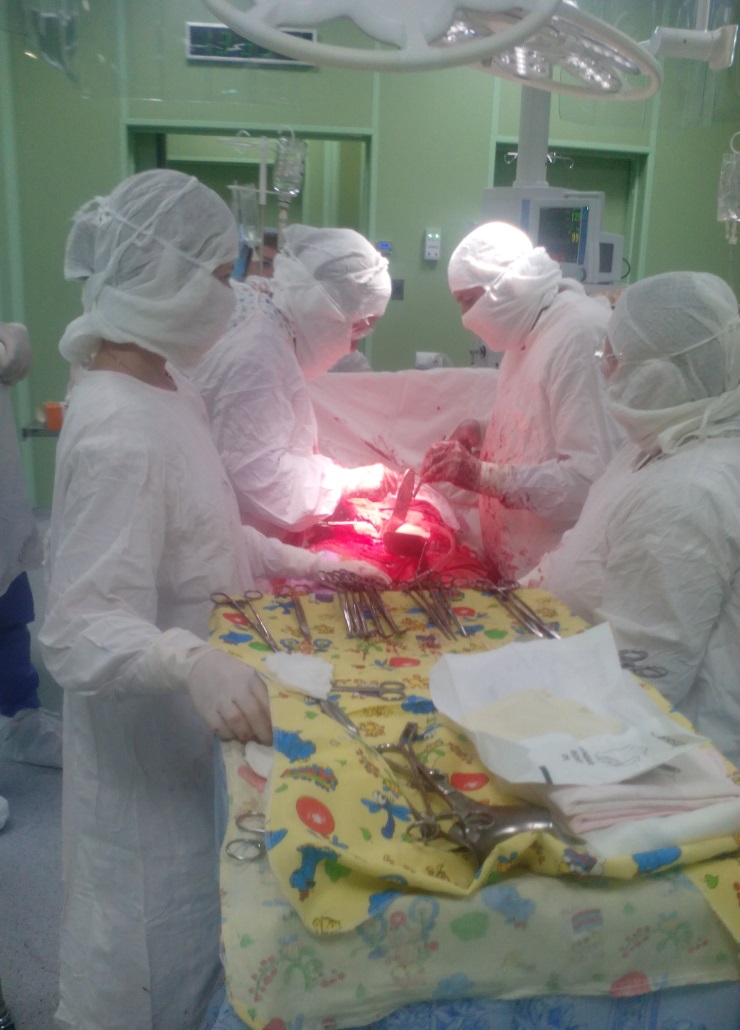 Сотрудники «тяжелых» отделений в большей степени, чем персонал соматических отделений, подвергаются хроническому стрессу в результате негативных психических переживаний, интенсивных межличностных взаимодействий, напряженности и сложности труда. В итоге происходит постепенное формирование синдрома эмоционального выгорания, который сопровождается психической и физической усталостью, безразличием к работе, снижением качества оказания медицинской помощи, негативным и даже циничным отношением к пациентам.
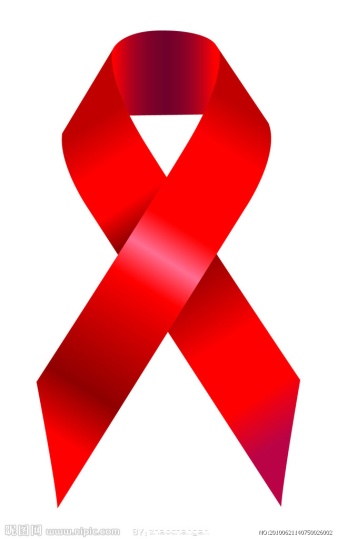 Синдром эмоционального выгорания характеризуется
физические симптомы
  эмоциональные симптомы
  поведенческие симптомы
  интеллектуальное состояние
  социальные симптомы
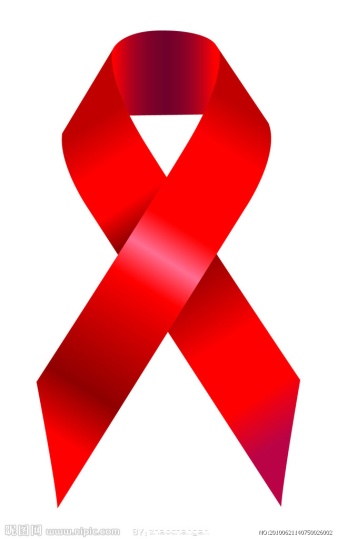 Основными причинами усталости и нервозности являются:
превышение нормативного числа пациентов
  большой объем канцелярско-оформительской работы
  низкая техническая оснащенность рабочего мест
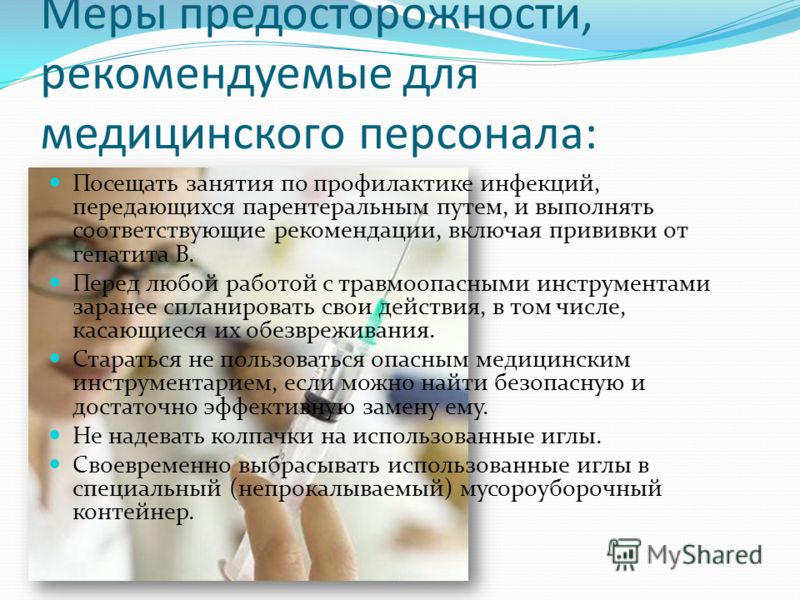 Благодарю за внимание
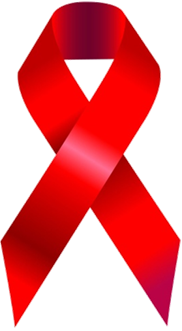